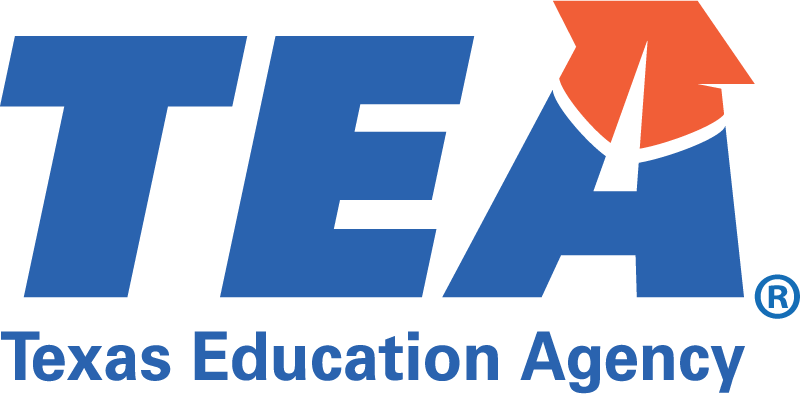 Cover Page
Key
(ADD)  = Recommend Add
(REMOVE) = Recommend Remove
(UPDATE) = Recommend Title/Name Update
(MERGE) = Combined Program of Study
Business, Marketing, and Finance Career Cluster
The Business, Marketing, and Finance Career Cluster focuses on careers in planning, organizing, directing, and evaluating business functions essential to efficient and productive business operations.
Accounting and Financial Services
Statewide Program of Study
The Accounting and Financial Services program of study teaches CTE learners how to examine, analyze, and interpret financial records. Through this program of study, students will learn the skills necessary to perform financial services, prepare financial statements, interpret accounting records, give advice, or audit and evaluate statements prepared by others. This program of study will also introduce students to mathematical modeling tools.
Secondary Courses for High School Credit​
Level 1​
Principles of Business, Marketing, and Finance​
Money Matters​
Business Information Management I/Lab​
Level 2​
Accounting I​
Banking and Financial Services​
Financial Mathematics​
Level 3​
Accounting II ​
Financial Analysis ​
Level 4​
Securities and Investments ​
Practicum in Business Management ​
Practicum in Entrepreneurship​
Career Preparation I
Related Advanced Academics
Advanced Placement (AP) Courses
+   (ADD) AP Statistics
International Baccalaureate (IB) Courses
Postsecondary Opportunities​
Associate Degrees​
Real Estate​
Financial, General​
Financial Planning and Services​
Certified Income Specialist​
Bachelor’s Degrees​
Accounting​
Financial, General​
Financial Planning and Services​
Certified Income Specialist​
Master’s, Doctoral, and Professional Degrees​
Financial Accounting​
Business Administration​
Financial Planning
Business, Marketing, and Finance Career Cluster
The Business, Marketing, and Finance Career Cluster focuses on careers in planning, organizing, directing, and evaluating business functions essential to efficient and productive business operations.
Business Management
Statewide Program of Study
The Business Management program of study teaches CTE learners how to plan, direct, and coordinate the administrative services and operations of an organization. Through this program of study, students will learn the skills necessary to formulate policies, manage daily operations, and allocate the use of materials and human resources. This program of study will also introduce students to mathematical modeling tools and organizational evaluation methods.
Secondary Courses for High School Credit
Level 1​
Principles of Business, Marketing, and Finance ​
Business Information Management I/Lab​
Level 2​
Business Law ​
Virtual Business ​
Business Information Management II/Lab​
Level 3​
Business Management ​
Global Business ​
Human Resources Management​
Level 4​
Statistics and Business Decision Making ​
Practicum in Business Management ​
Practicum in Entrepreneurship​
Career Preparation I
Related Advanced Academics
Advanced Placement (AP) Courses

International Baccalaureate (IB) Courses
Postsecondary Opportunities​
​Associate Degrees​
Business Administration​
Business/Commerce​
Public Administration​
Business Management​
Bachelor’s Degrees​
Business Administration​
Business/Commerce​
Public Administration​
Management Science​
Master’s, Doctoral, and Professional Degrees​
Business Administration​
Business Management​
Public Administration​
Management Science
Business, Marketing, and Finance Career Cluster
The Business, Marketing, and Finance Career Cluster focuses on careers in planning, organizing, directing, and evaluating business functions essential to efficient and productive business operations.
Entrepreneurship
Statewide Program of Study
The Entrepreneurship program of study teaches CTE learners how to plan, direct, and coordinate the management and operations of public or private sector organizations. Through this program of study, students will learn the skills necessary to formulate policies, manage daily operations, analyze management structures, and plan for the use of materials and human resources.
Secondary Courses for High School Credit
Level 1
Principles of Business, Marketing, and Finance ​
Business Information Management I/Lab
Level 2
Entrepreneurship​
+    (ADD) Foundations of User Experience
Level 3
Mobile Application Development ​
Entrepreneurship II
Level 4
Practicum in Business Management ​
Practicum in Marketing​
Practicum in Entrepreneurship​
Project-Based Research ​
Career Preparation I​
+    (ADD) Statistics and Business Decision Making
Related Advanced Academics
Advanced Placement (AP) Courses

International Baccalaureate (IB) Courses
Postsecondary Opportunities
Associate Degrees
Business Administration and Management​
Business/Commerce​
Business Management​
+   (ADD) Small Business Administration Management 
Bachelor’s Degrees
Business Administration and Management​
Business/Commerce​
Management Science​
+   (ADD) Small Business Administration Management
Master’s, Doctoral, and Professional Degrees
Business Administration and Management​
Business/Commerce
Business, Marketing, and Finance Career Cluster
The Business, Marketing, and Finance Career Cluster focuses on careers in planning, organizing, directing, and evaluating business functions essential to efficient and productive business operations.
Marketing & Sales
Statewide Program of Study
The Marketing and Sales program of study teaches CTE learners how to collect information to determine potential sales of a product or service and/or create a marketing campaign to market or distribute goods and services. Through this program of study, students will learn the skills necessary to understand and apply data on customer demographics, preferences, needs, and buying habits.
Secondary Courses for High School Credit
Level 1
Principles of Business, Marketing, and Finance
Level 2
Fashion Marketing ​
Sports and Entertainment Marketing ​
Virtual Business ​
Marketing​
+    (ADD) Entrepreneurship 
Level 3
Social Media Marketing ​
Advertising​
Retail Management ​
Sports and Entertainment Marketing II ​
Statistics and Business Decision Making ​
+    (ADD) Digital Media (level 1) ​
+    (ADD) Digital Design & Media  Production (level 2​)
+    (ADD) Insurance Operations​
+    (ADD) Introduction to Event and Meeting Planning
Level 4
Advanced Marketing ​
Practicum in Marketing ​
Practicum in Entrepreneurship ​
Career Preparation I ​
+    (ADD) Project-Based Research​
Postsecondary Opportunities
Associate Degrees
Marketing/ Marketing Management, General​
Consumer Merchandising/ Retailing Management​
International Marketing​
Business
Bachelor’s Degrees
Marketing/ Marketing Management, General​
Business Administration​
Applied Economics​
Marketing Research
Master’s, Doctoral, and Professional Degrees
Marketing​
Business Administration​
Applied Economics​
Advertising​
+   (ADD) Data Analytics
Related Advanced Academics
Advanced Placement (AP) Courses
+    (AP) Statistics 

International Baccalaureate (IB) Courses
Business, Marketing, and Finance Career Cluster
The Business, Marketing, and Finance Career Cluster focuses on careers in planning, organizing, directing, and evaluating business functions essential to efficient and productive business operations.
Real Estate (UPDATE) Proposed 
Statewide Program of Study
Program of Study description not available
Secondary Courses for High School Credit
Level 1
+    (ADD) Principles of Business, Marketing, and Finance​
+    (ADD) Professional Communications​
Level 2
+    (ADD) Business Law​
+    (ADD) Financial Mathematics ​
+    (ADD) Marketing ​
+    (ADD) Interior Design 1
Level 3
+    (ADD) Financial Analysis ​
+    (ADD) Fundamentals of Real Estate ​
+    (ADD) Insurance Operations 
Level 4
+    (ADD) Commercial Lending and Real Estate (TBD)​
+    (ADD) Practicum in Real Estate (TBD) ​
+    (ADD) Practicum in Business Management
Related Advanced Academics
Advanced Placement (AP) Courses


International Baccalaureate (IB) Courses
Postsecondary Opportunities
Associate Degrees
+   (ADD) Real Estate
Bachelor’s Degrees
+   (ADD) Business Administration​
+   (ADD) Business Management
Master’s, Doctoral, and Professional Degrees
+   (ADD) Business Administration​
+   (ADD) Business Management